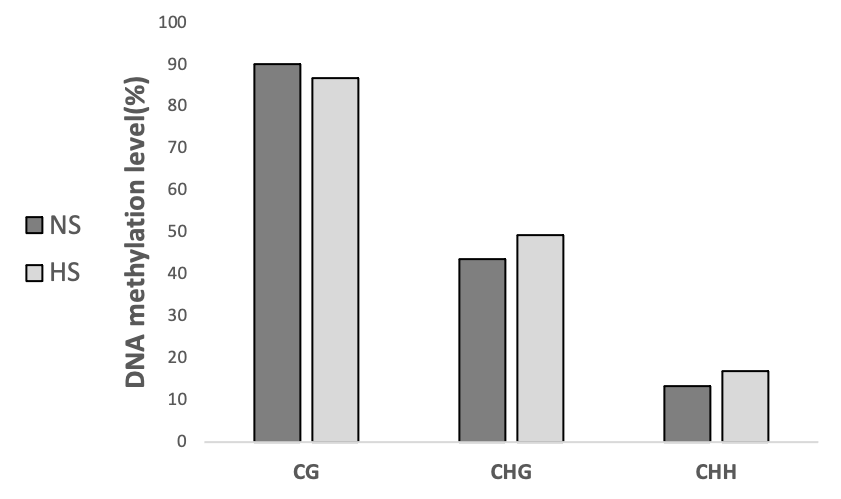 Supplementary Figure 1. Average CG, CHG, and CHH (H = A, T, C) methylation levels of the ONSEN (At1g11265) region in suvh2 under non-stress (NS) and heat stress (HS) conditions.
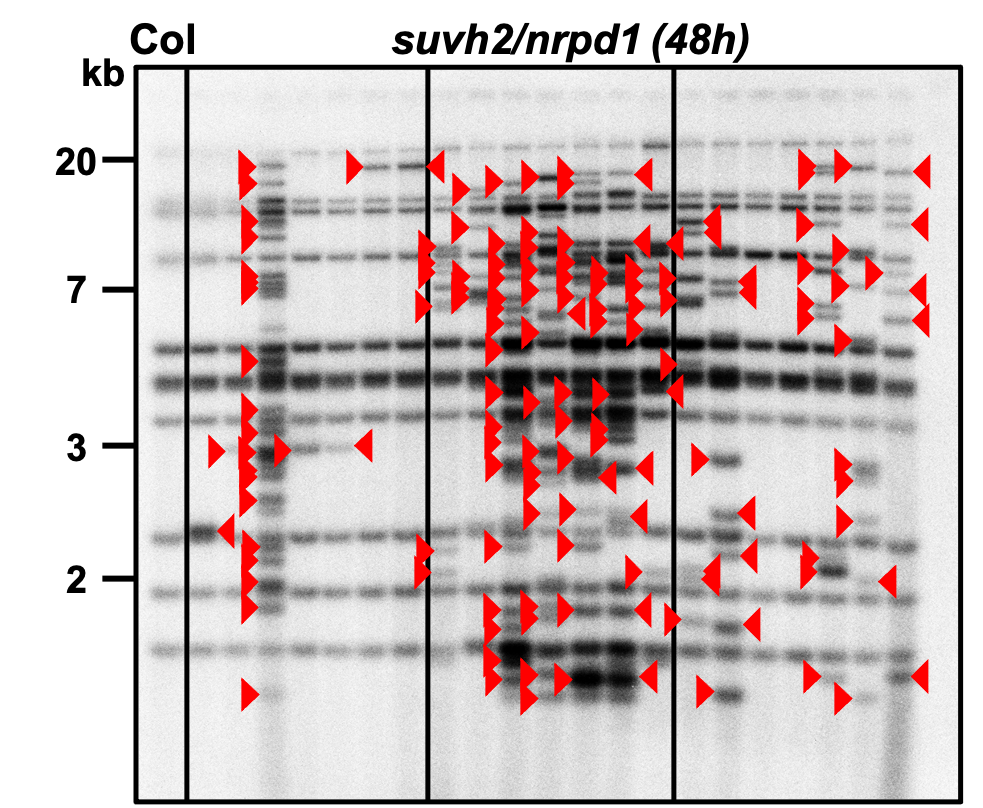 Supplementary Figure 2. The progenies of suvh2/nrpd1 mutants after 48 h heat stress were analyzed by Southern blot to examine the transgenerational transposition of ONSEN. The leftmost lane is the wild type under non-stress conditions. Three homozygous mutant plants were heat stressed, and seven progenies were analyzed for ONSEN transposition for each individual. Red triangles indicate new insertions of ONSEN.
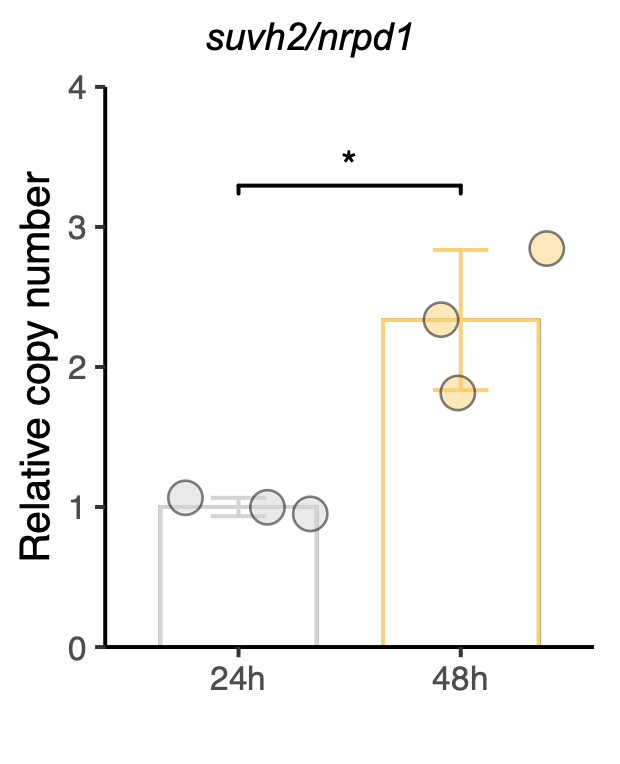 Supplementary Figure 3. Relative copy number of ONSEN in suvh2/nrpd1 subjected to  24 h or 48 h of heat stress. Asterisks indicate significant differences between the two groups (Student's t-test, P ≤0.05).
0
1
2
3
4
5
kb
Southern
Northern
Supplementary Figure 4. Predicted ORFs are indicated by grey arrows, and LTRs by blue arrows. The scale below is kilobase pairs (kb). The position of the ONSEN-specific probes used for hybridization are indicated.